Figure 1.
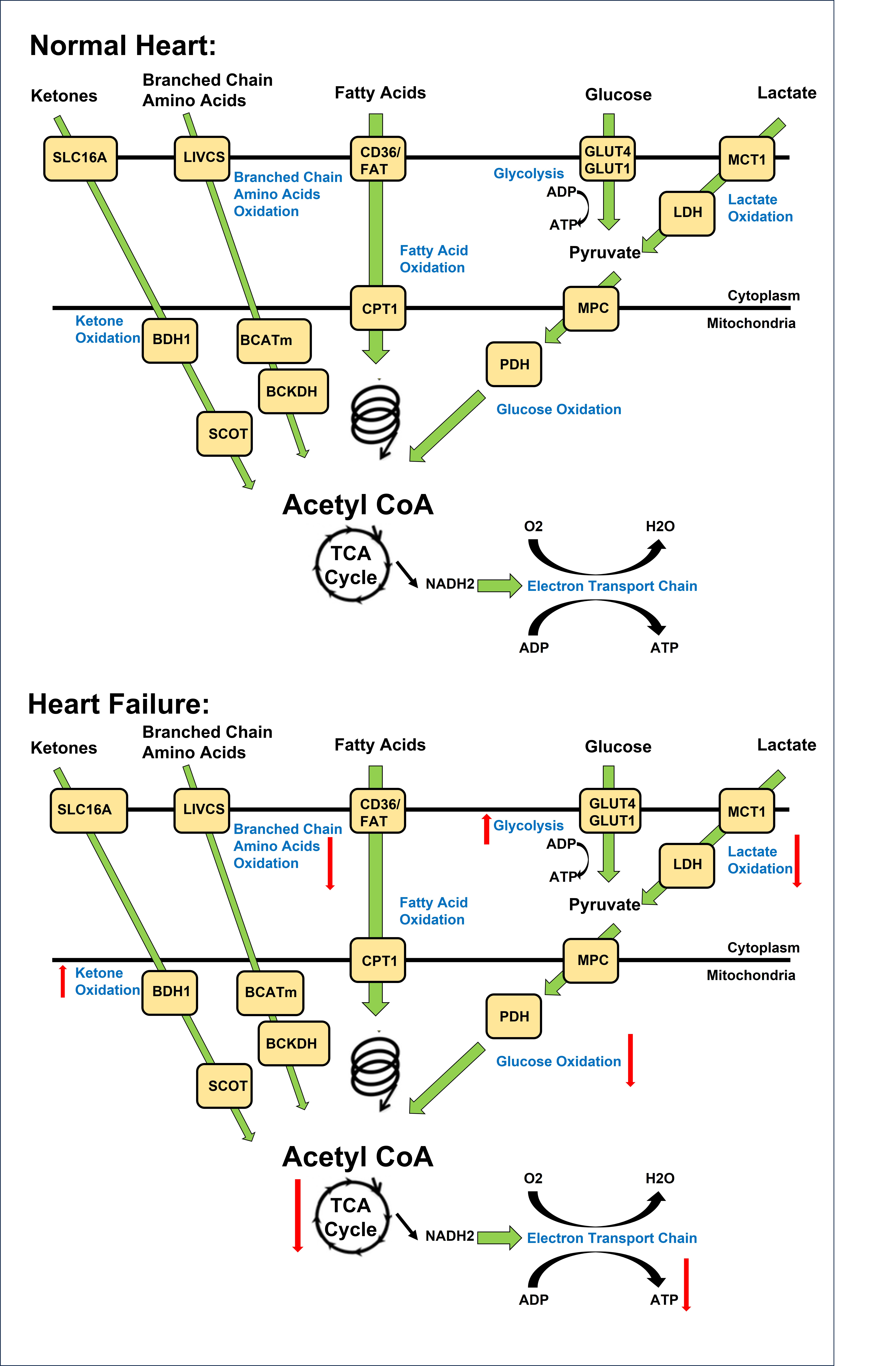 Ali Abdullah, Conditioning Medicine 2023; 6(2): 54-64.